Status Report – GISC Melbourne
TT-GISC 2015, Brasília
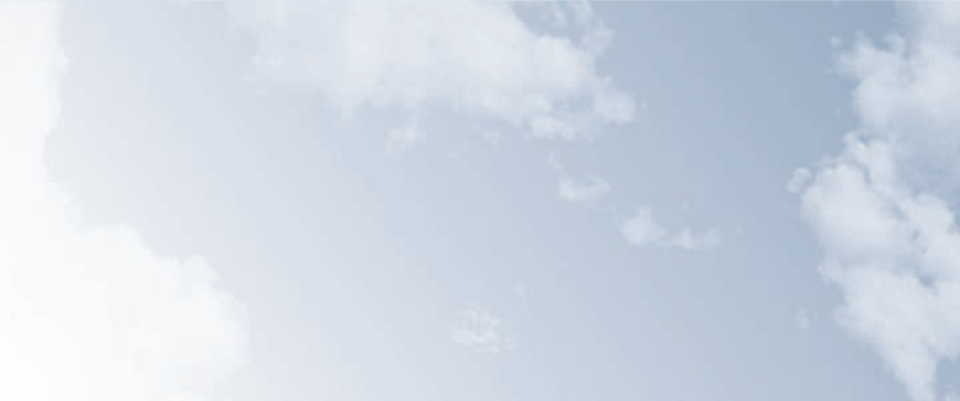 Status as of October 2015
April 2013: GISC Melbourne go live
May 2013: RA V workshop covering WIS and TDCF hosed in Melbourne.
Nov 2013 – Aug 2014: RA V in-country visits assisting migration to use of WIS and TCDF.
Feb 2015: Participated in WIS Monitoring Pilot Project
Apr 2015: Made available solar flare forecast: first publication of non-GTS data using WIS.
May 2015: BNOC DCPC internal pilot – delivery of ACCESS model data.
Aug 2015: BNOC DCPC external pilot with Fiji
Status as of October 2015
On-site visits for further training and preparation for the implementation of WIS/TDCF in RA-V in SW Pacific:
10 countries from Nov. 2013 to Aug 2014.
Topics include: the purpose of WIS, using GISC software, editing metadata, what BUFR messages are and what they look like.
Started development of BNOC DCPC for subscription to and delivery of NWP model data via WIS.
May 2015: Internal trials of ACCESS-G, ACCESS-R and ACCESS-C model data via development GISC.
Aug 2015: Began external trials of delivery of ACCESS-G model data to Fiji via Internet.
Status as of October 2015
* Sampled at 00:00 4th October 2015 UTC
** September 2015
Thank you…
Leon Mika
+61 3 9669 4522
l.mika@bom.gov.au